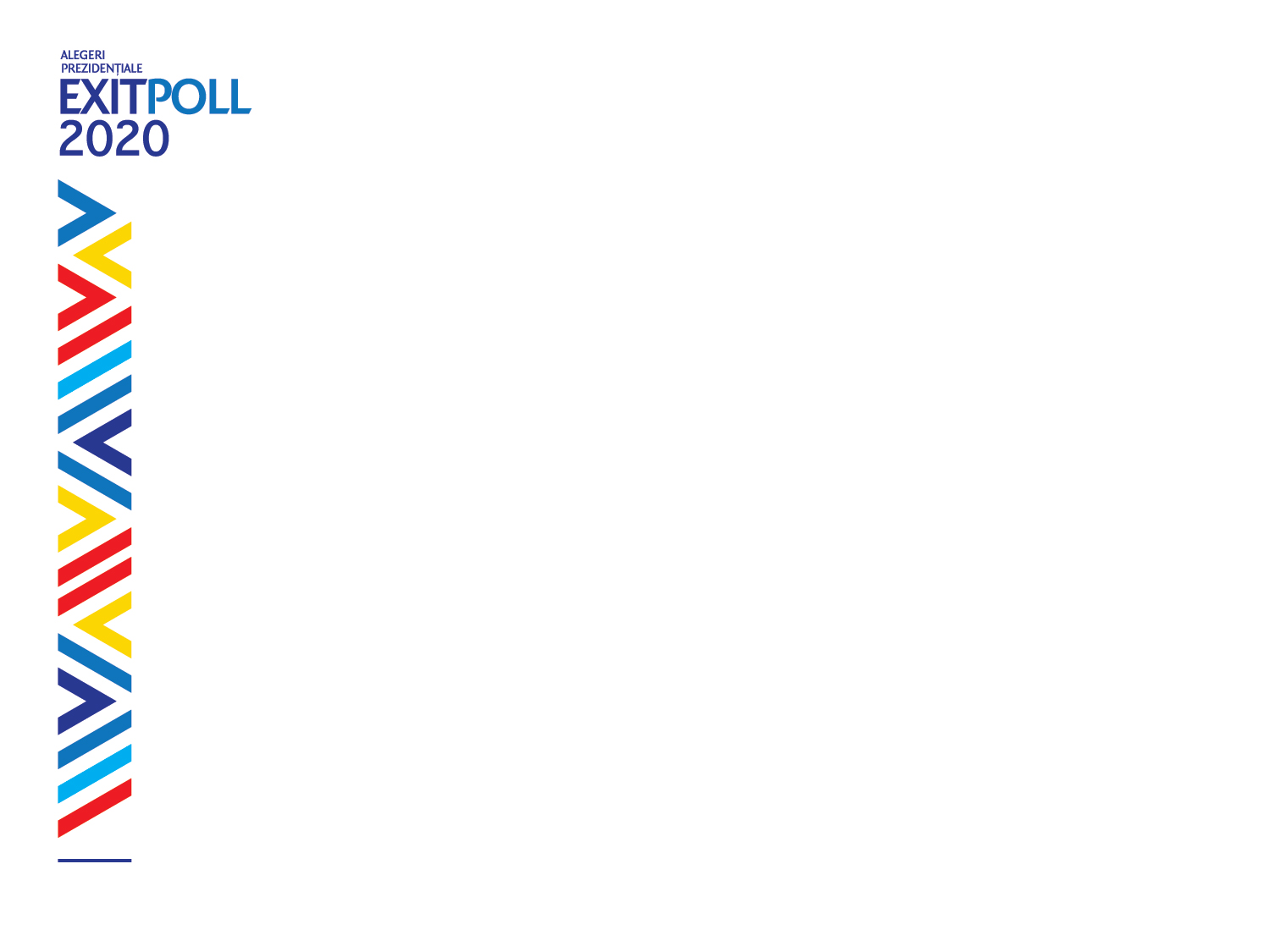 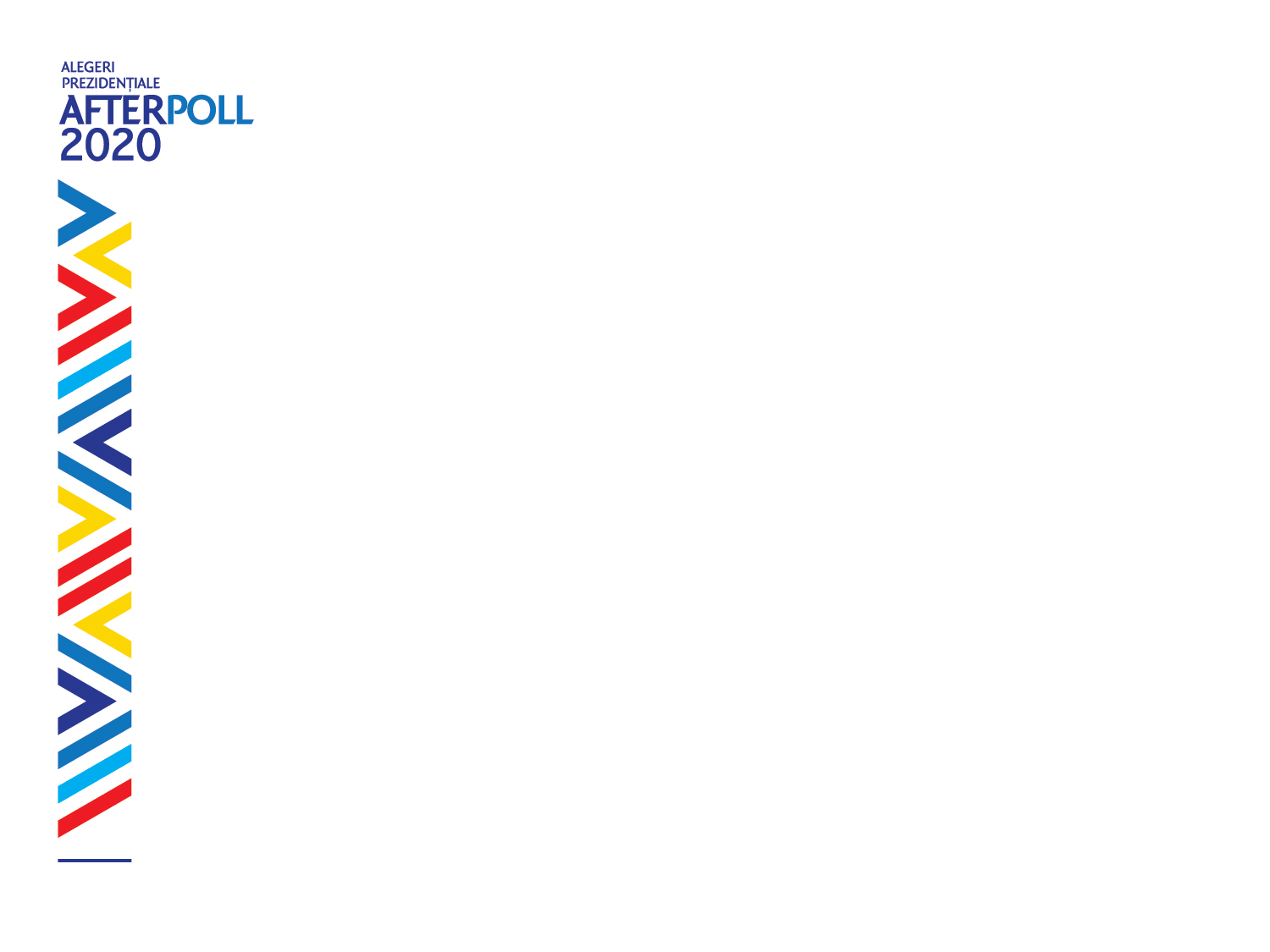 ALEGERI PREZIDENȚIALE 2020Turul 2
09.11.2020
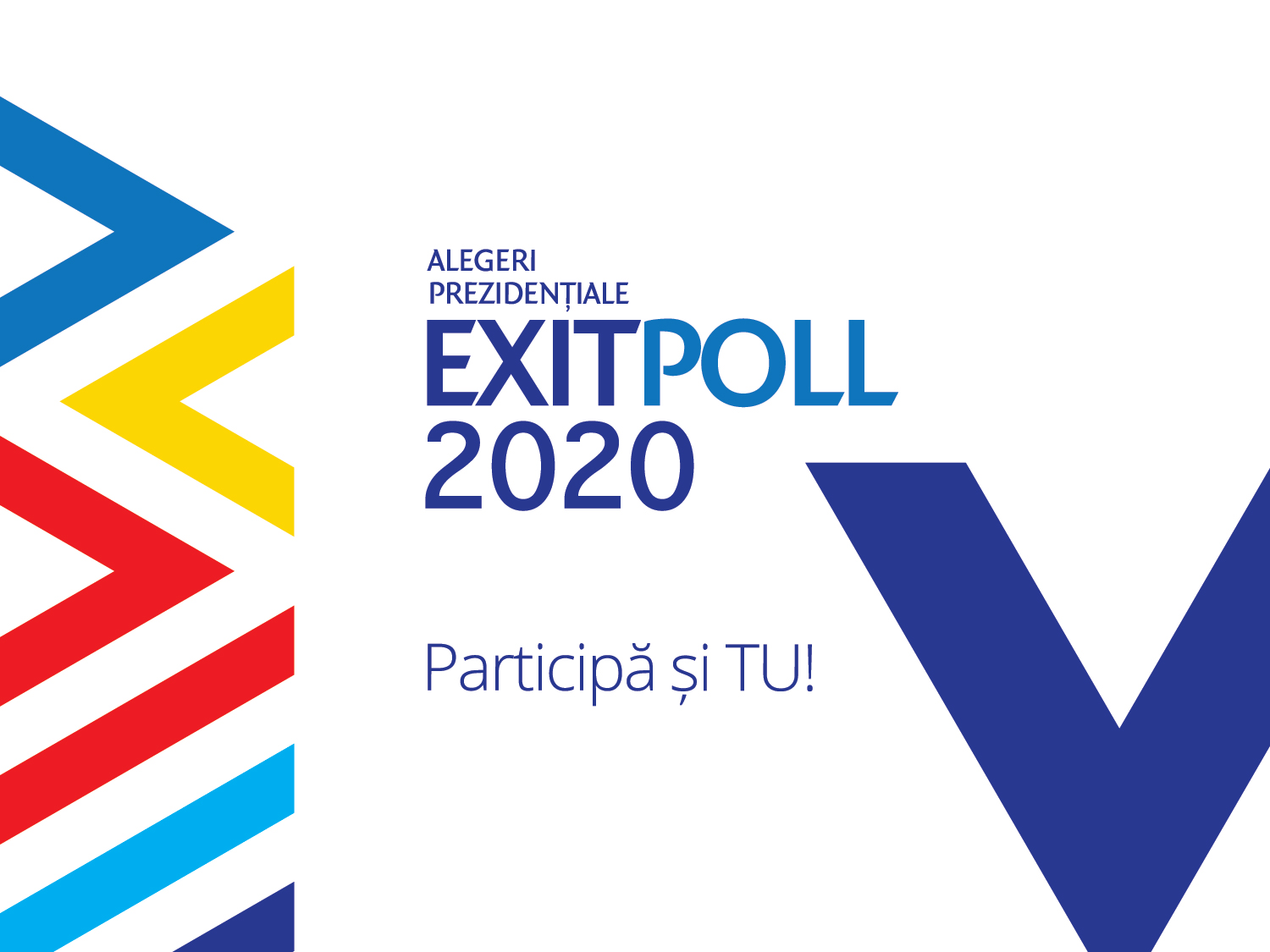 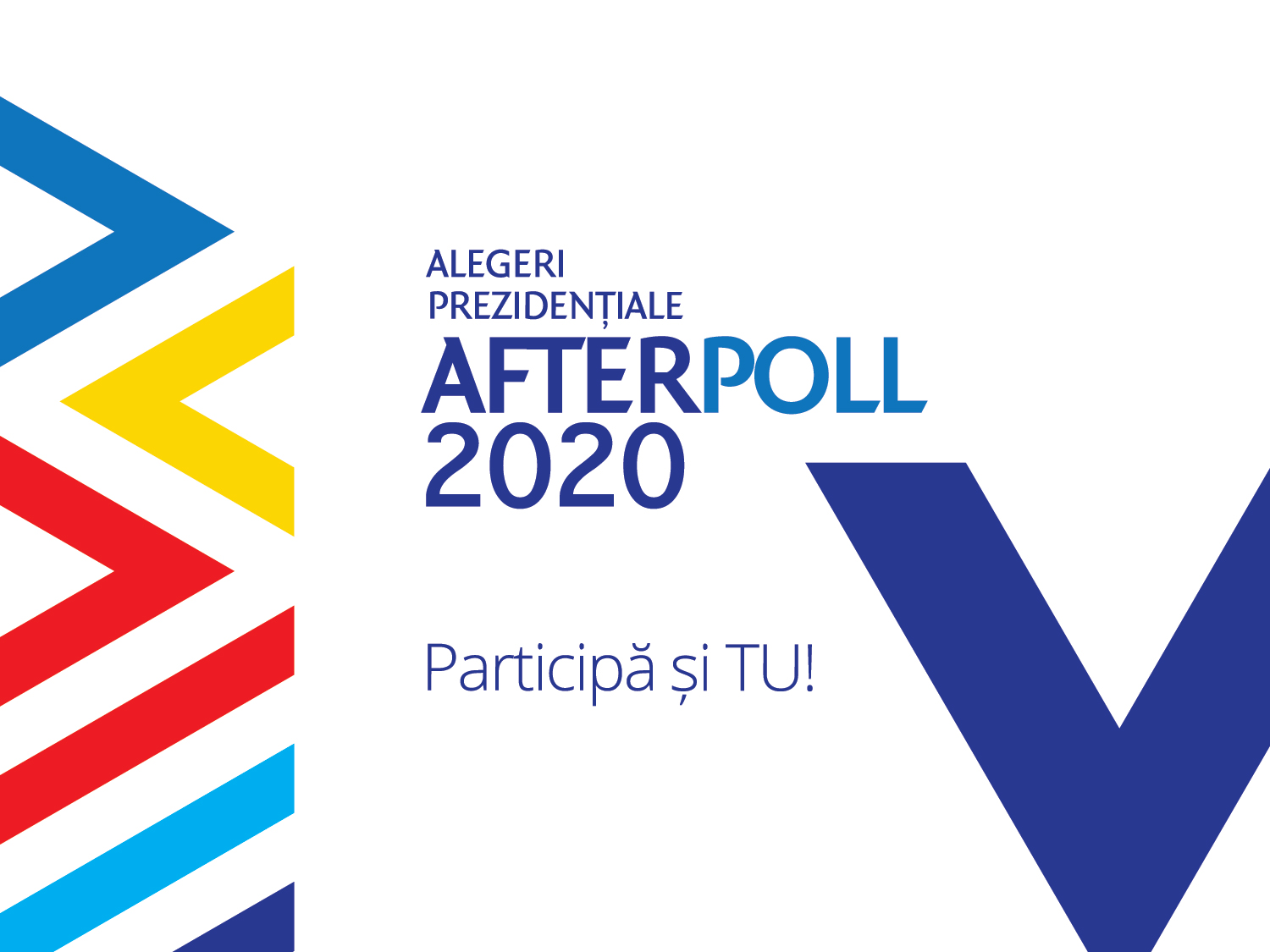 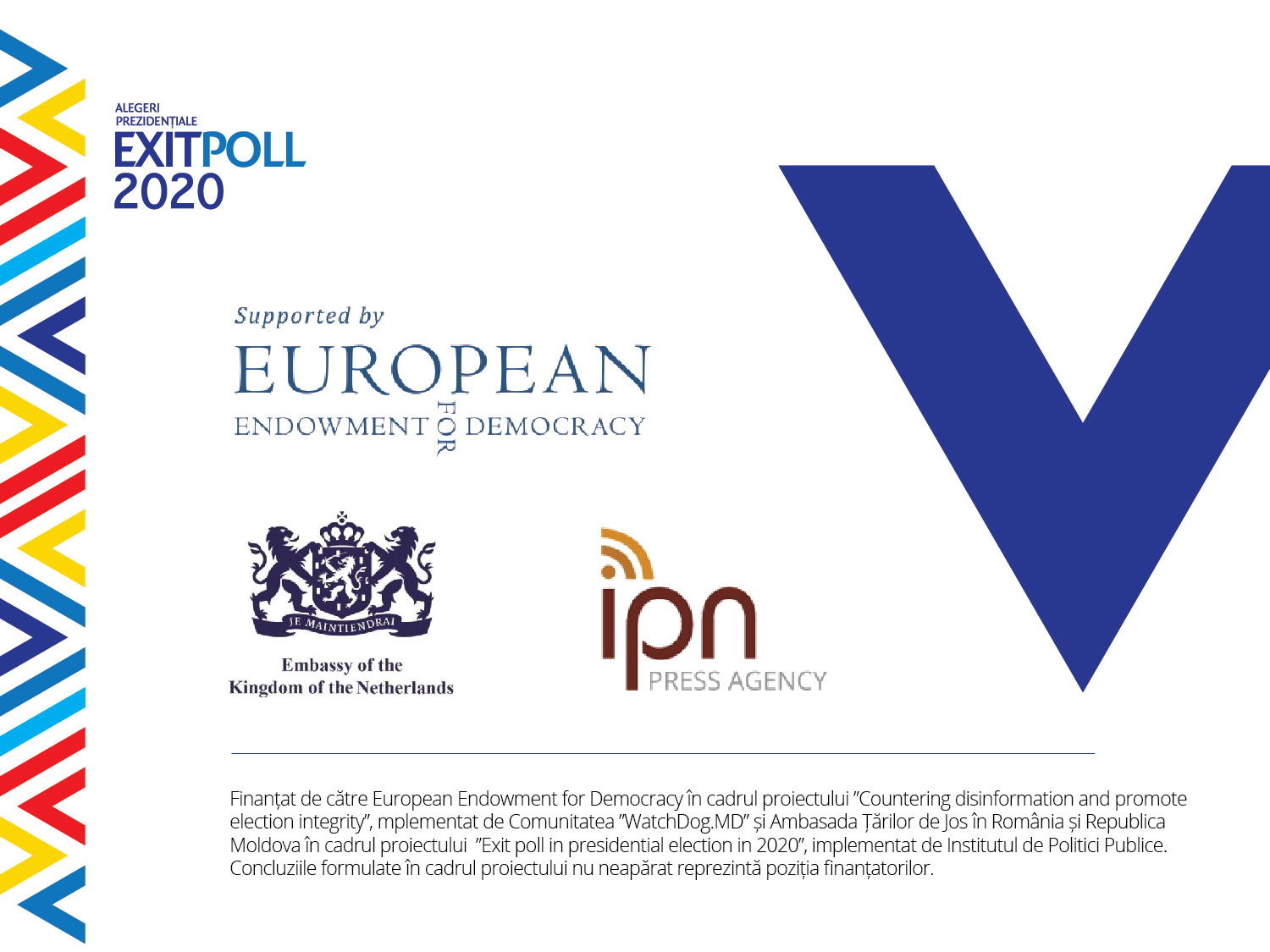 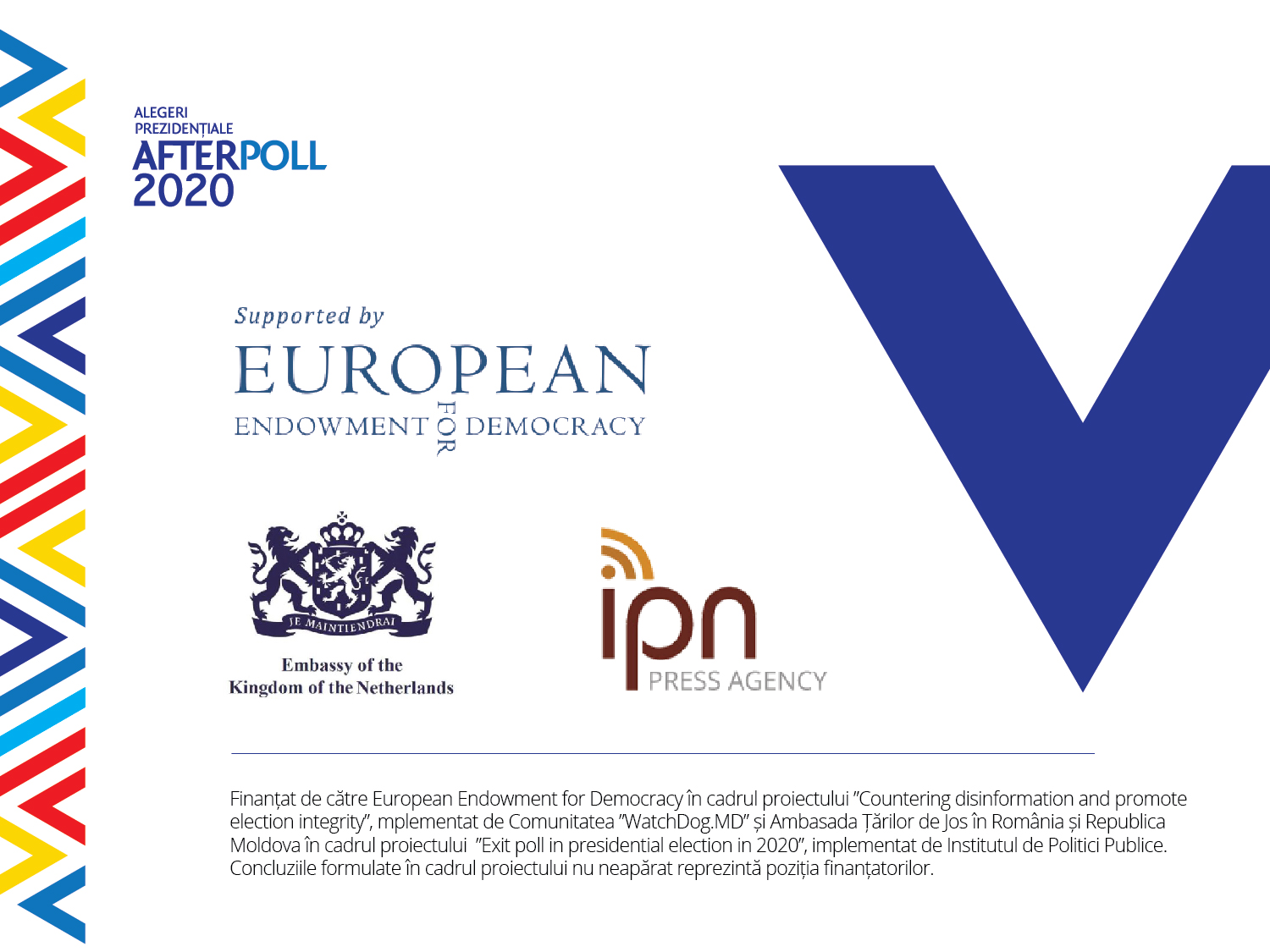 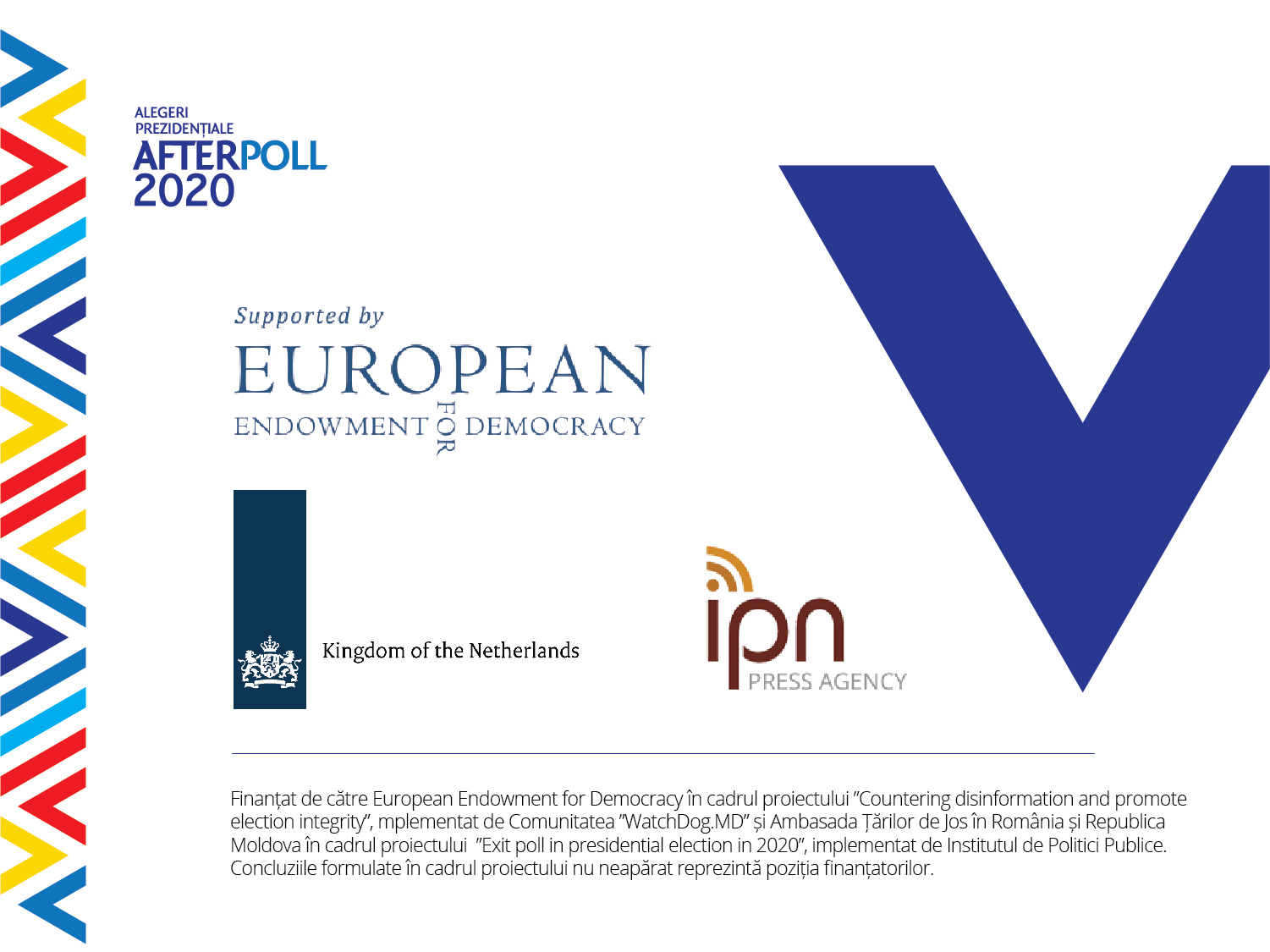 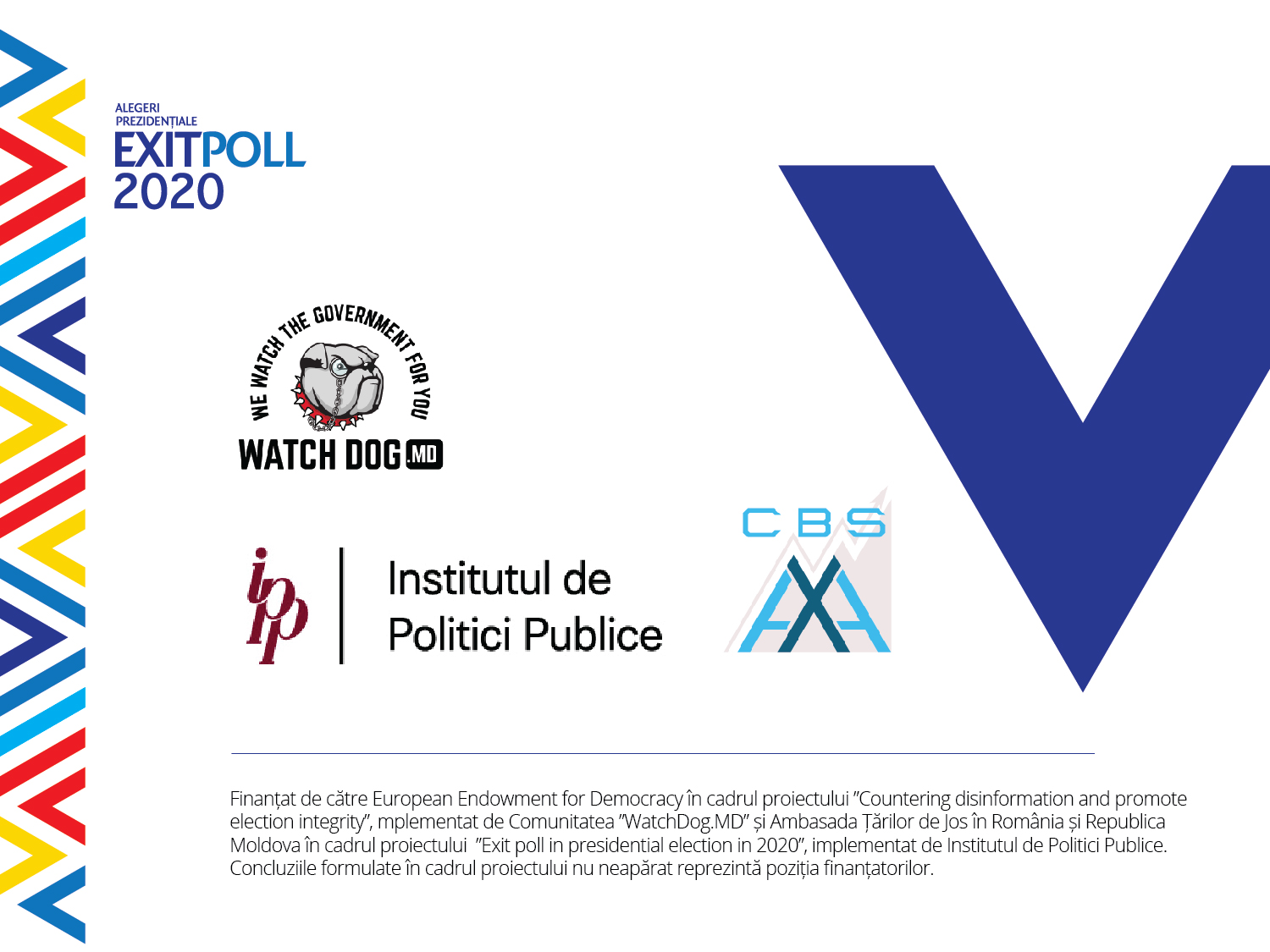 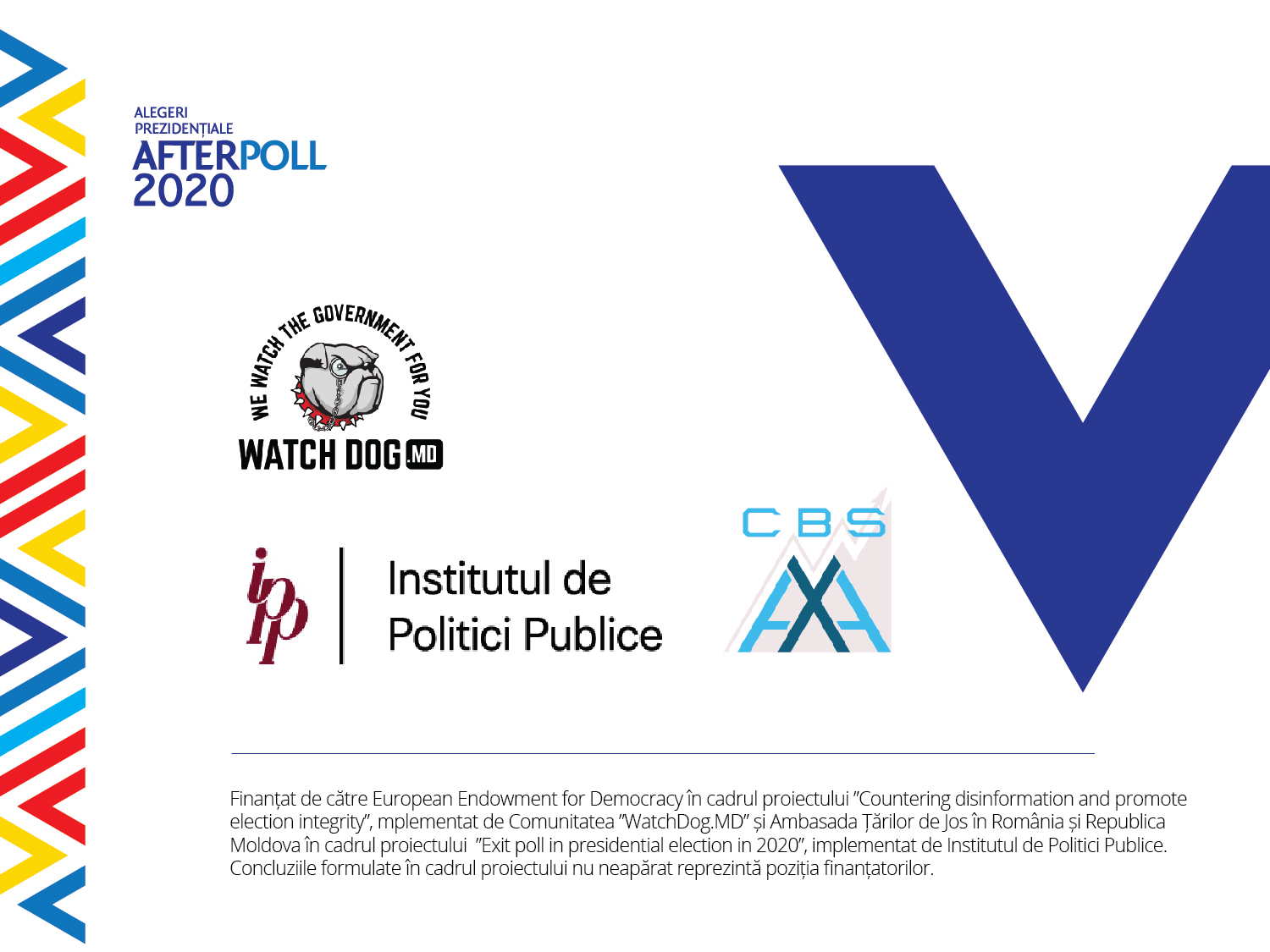 ASPECTE METODOLOGICE
Volumul eşantionului: 1084 persoane cu vârstă de 18 ani şi mai mult;
Eşantion: stratificat, probabilistic;
Metoda: sondaj telefonic;
Reprezentativitate: eşantionul este reprezentativ pentru populaţia adultă a țării, cu excepția locuitorilor regiunii din stânga Nistrului, cu o eroare maximă de +3%
Perioada de colectare a datelor:  3-7 noiembrie 2020. 
Chestionarul a fost redactat în limbile română şi rusă, oferindu-se respondenţilor posibilitatea de a alege varianta. 
Notă de limitare a responsabilităţii
Studiul sociologic este realizat la comanda Asociației Comunitatea ”WatchDog.MD” în cadrul proiectului ”Countering propaganda and fostering public resilience against foreign and domestic disinformation” implementat cu suportul Ambasadei Statelor Unite în Republica Moldova. Opiniile exprimate în această publicație nu reprezintă neapărat viziunile Ambasadei sau Guvernului Statelor Unite ale Americii sau ale partenerilor săi.
ÎNCREDEREA ÎN PERSONALITĂȚILE POLITICE
INTENȚIE DE VOT PENTRU PARLAMENTARE
INTENȚIA DE PARTICIPARE ÎN TURUL 2 AL ALEGERILOR PREZIDENȚIALE
INTENȚIA DE VOT ÎN TURUL 2 AL ALEGERILOR PREZIDENȚIALE
INTENȚIA DE PARTICIPARE vs INTENȚIA DE VOT
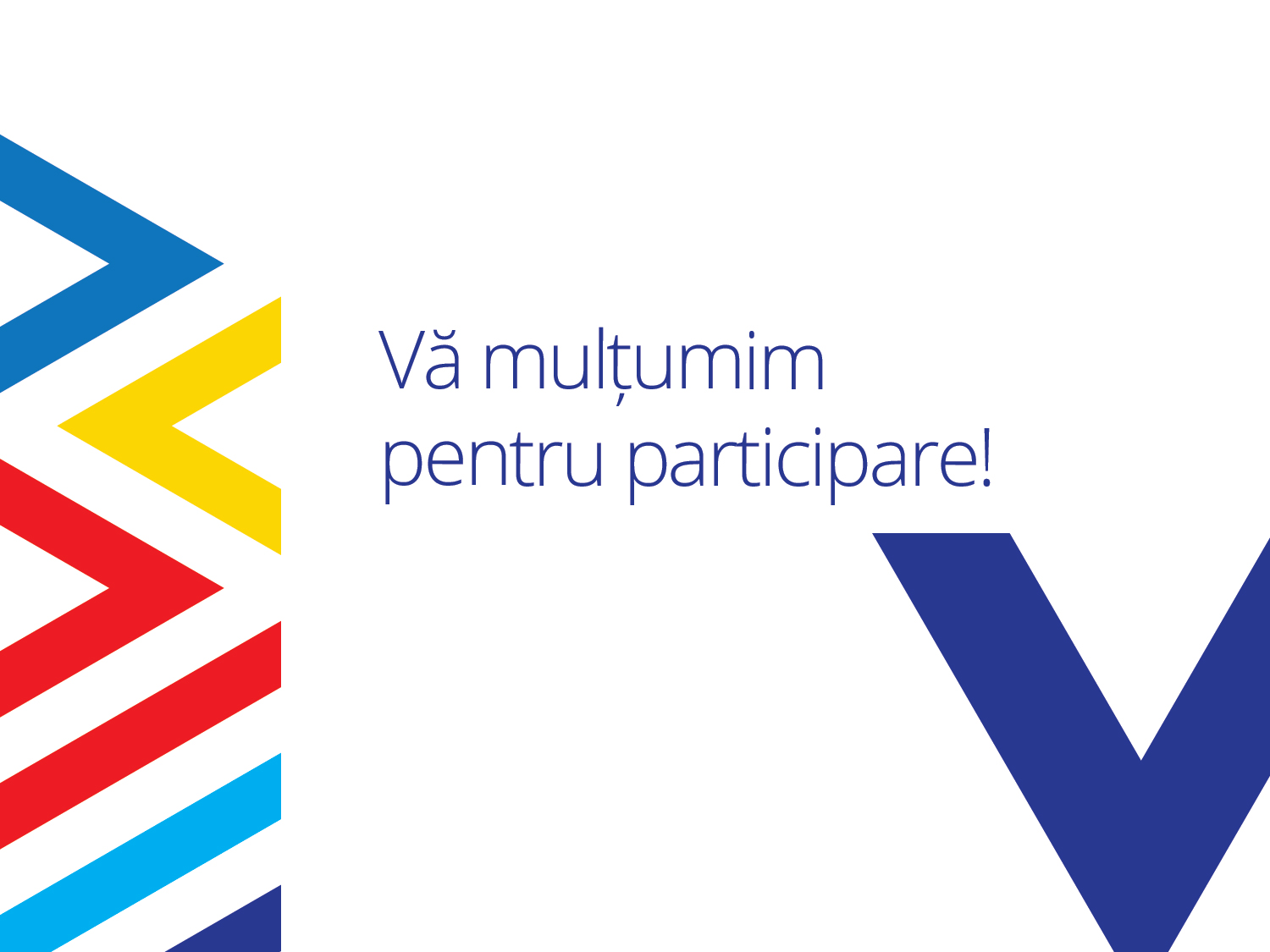